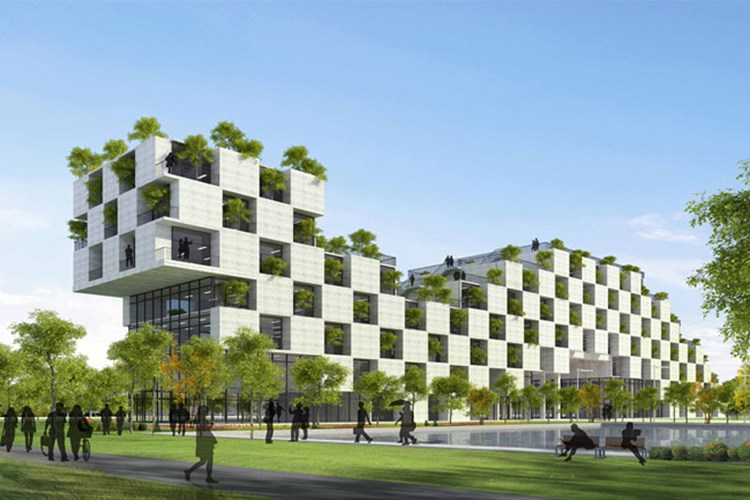 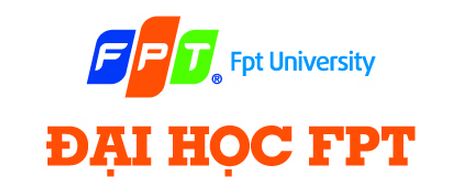 Capstone Project
Shot and Sell
S&S
http://shotandsell.com
PowerPoint Template
www.themegallery.com
Shot and Sell Team
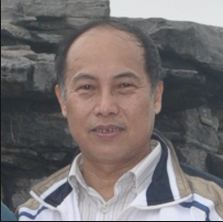 Mr. Trần Đình Trí 
Supervisor
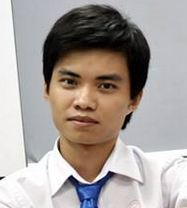 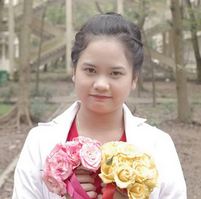 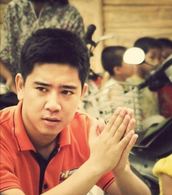 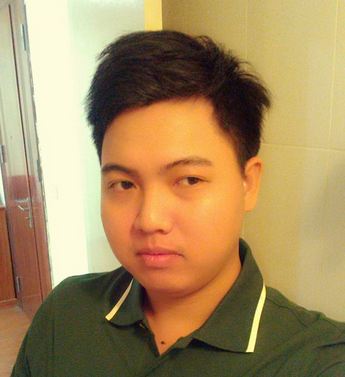 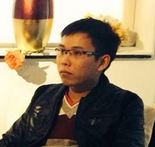 Phạm Duy Hưng
Phan Nho Vương
Bùi Trần Thanh Huyền
Hoàng Văn Quang
Nguyễn Tam Vũ
1
Introduction
2
Project Management Plan
3
System Requirements Specifications
4
System Design Description
5
6
System Implementation & Test
Demo & QA
Contents
http://shotandsell.com
1
Introduction
1.1 Internet and e-commerce in Viet Nam
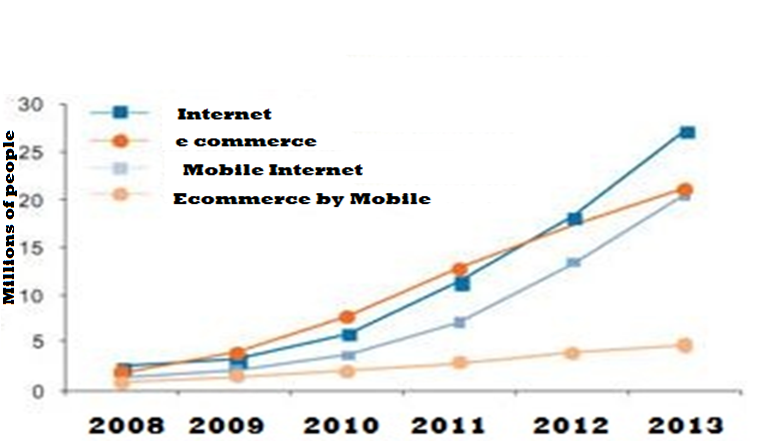 Internet and e-commerce in Viet Nam Chart
http://socongthuonght.gov.vn/tin-tuc/thuong-mai-111ien-tu-buoc-tien-trong-kinh-doanh-hien-111ai
1
Introduction
1.2 Idea and Proposal
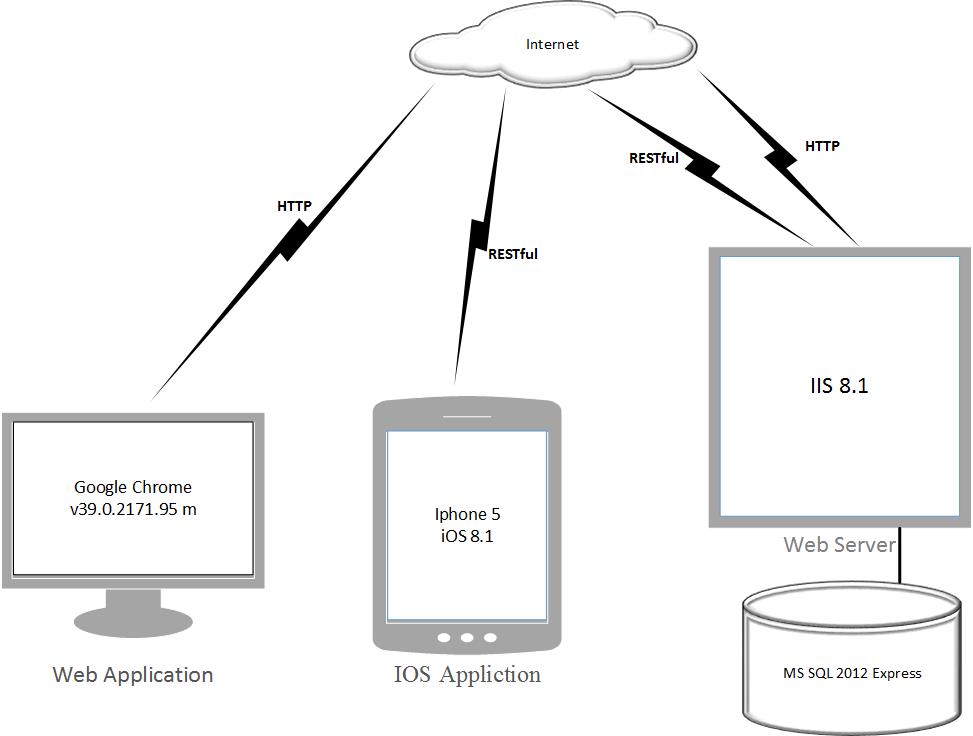 1
Introduction
1.3 Reference
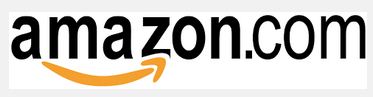 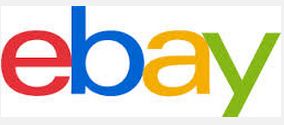 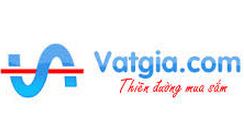 http://shotandsell.com
1
Introduction
1.4 My product
Page speed
Offer Location on Map
S&S
Shot and sell
Search Easy
Ads Management
Usability
www.themegallery.com
2
Project Management Plan
2.1 Project Organization
Project Organization
http://shotandsell.com
2
Project Management Plan
2.2 Process Model
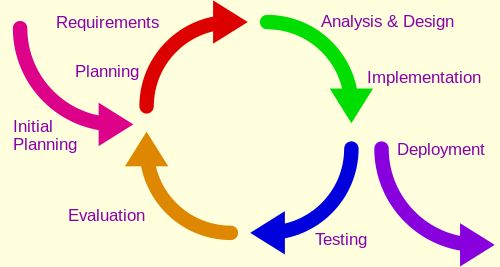 Iterative Model
www.themegallery.com
Company Logo
2
Project Management Plan
2.2 Process
Process
http://shotandsell.com
2
Project Management Plan
2.3 Project Plan
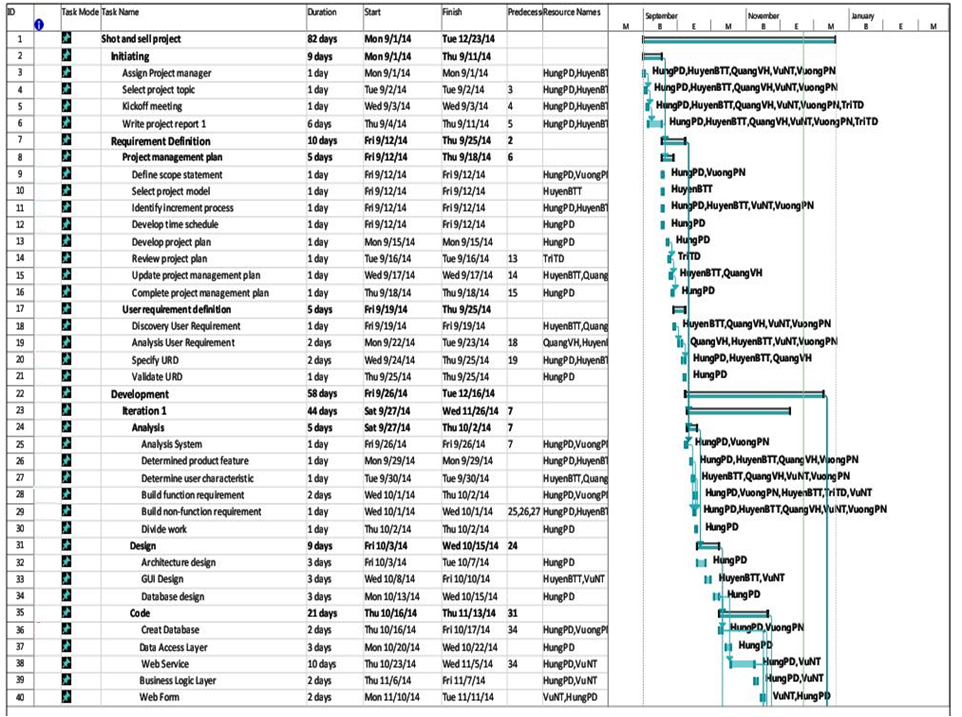 http://shotandsell.com
2
Project Management Plan
2.3 Project Plan
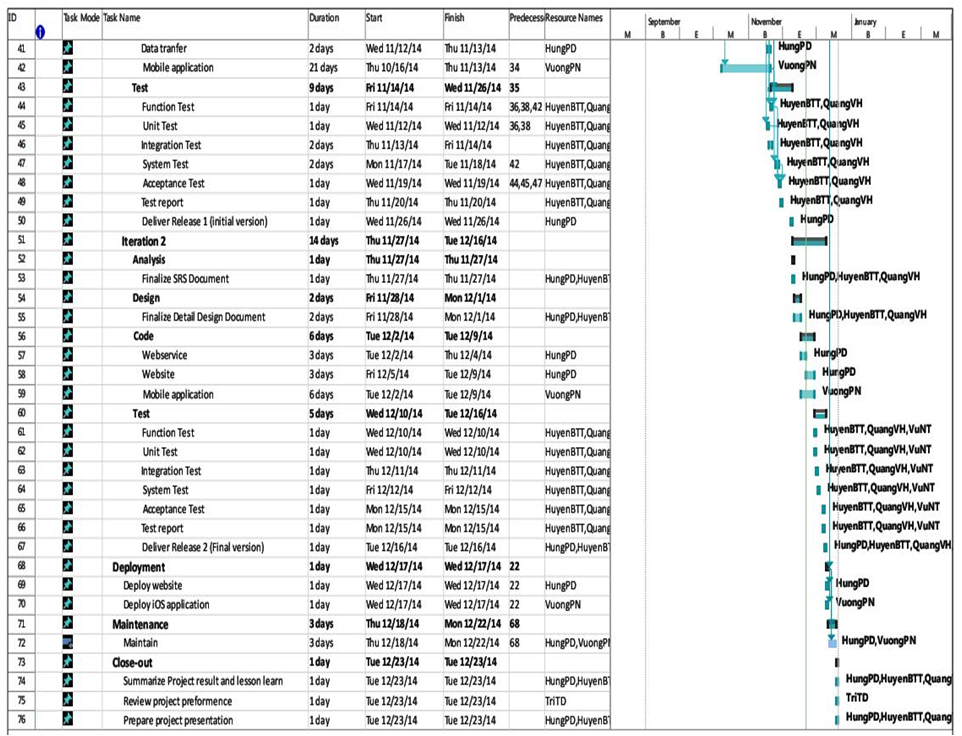 http://shotandsell.com
2
Project Management Plan
2.4 Communication
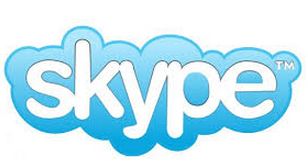 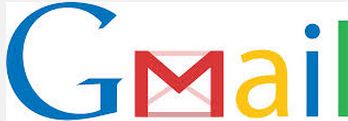 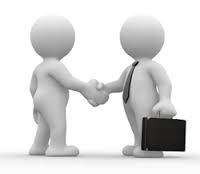 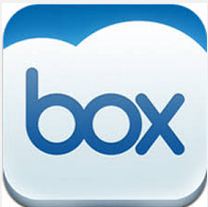 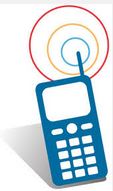 http://shotandsell.com
Company Logo
2
Project Management Plan
2.5 Tool development
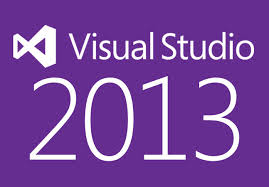 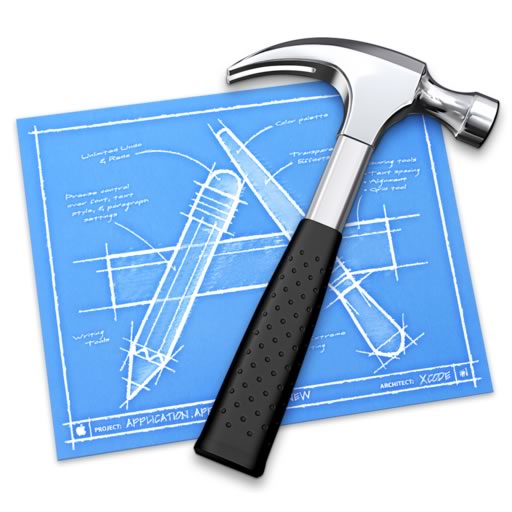 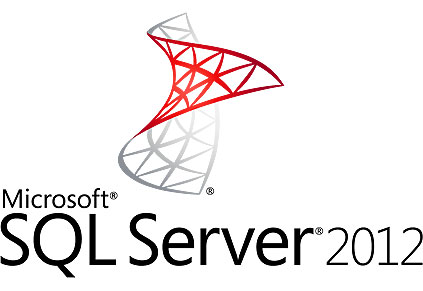 Xcode 6.1
http://shotandsell.com
Company Logo
3
System Requirements Specifications
3.1 Use Case
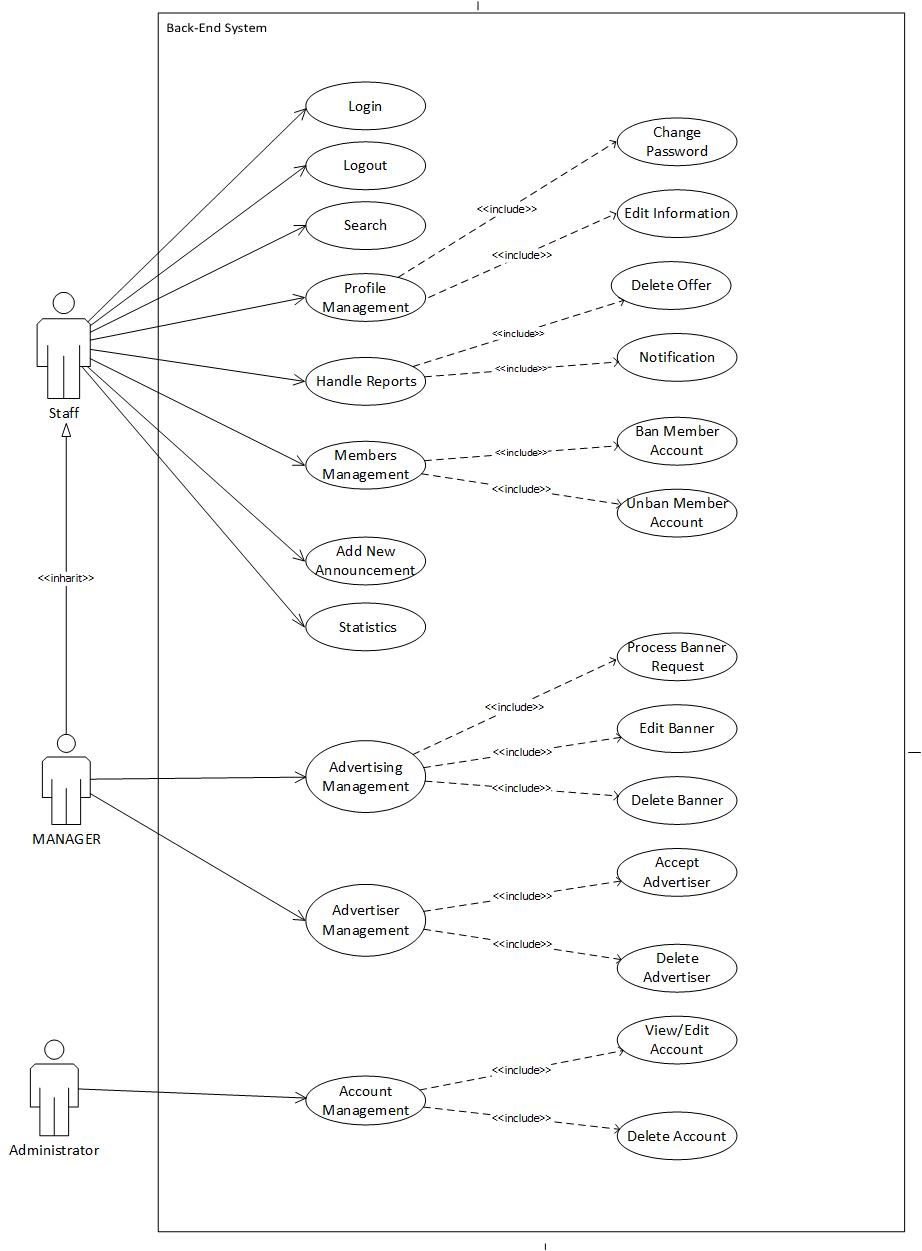 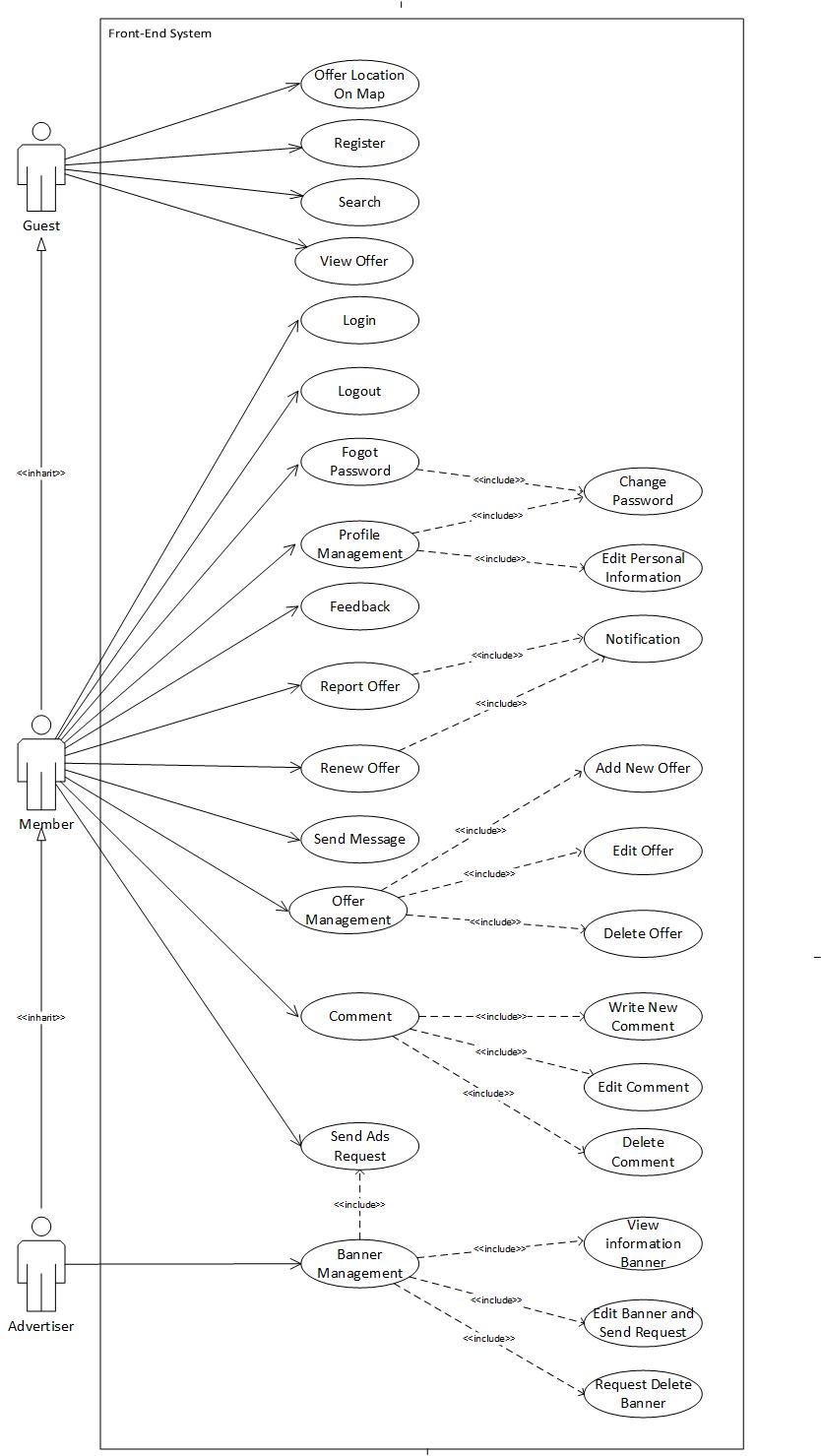 Company Logo
3
System Requirements Specifications
3.2 Function user
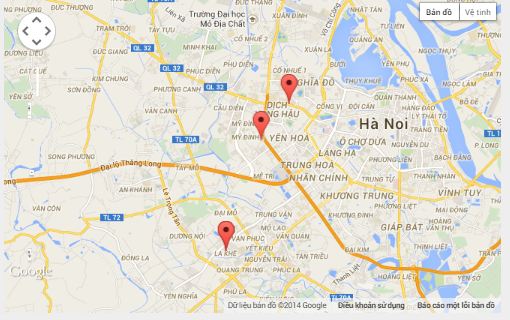 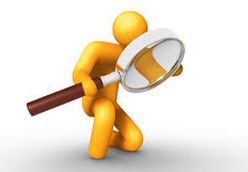 Offer location on Map
Search
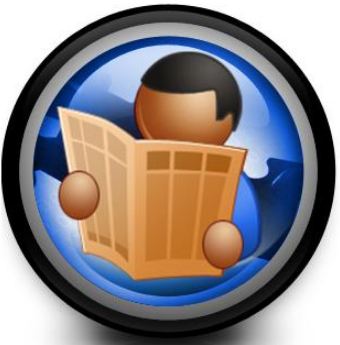 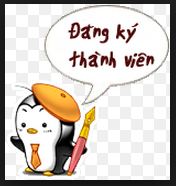 Guest
Register
View Offer
http://shotandsell.com
Company Logo
3
System Requirements Specifications
3.2 Function user
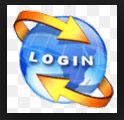 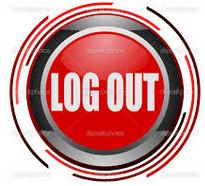 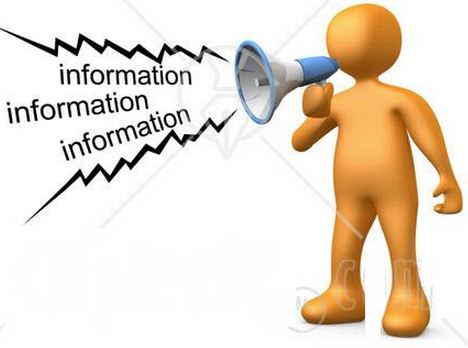 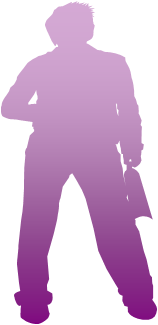 Information Personal
Login
LogOut
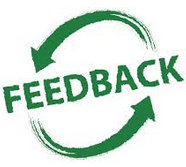 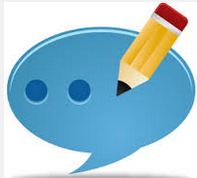 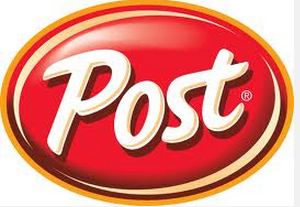 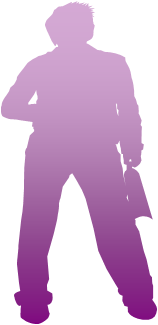 Feedback
Add New Offer
Comment
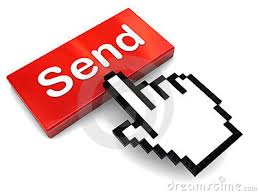 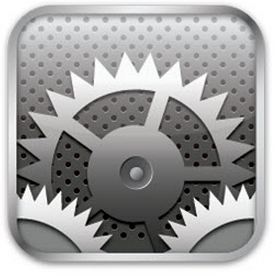 Member
Offer Management
Send Message
http://shotandsell.com
Company Logo
3
System Requirements Specifications
3.2 Function user
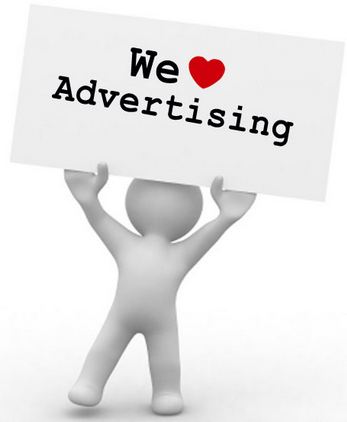 Member
Advertiser
http://shotandsell.com
Company Logo
3
System Requirements Specifications
3.2 Function for manager
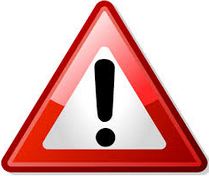 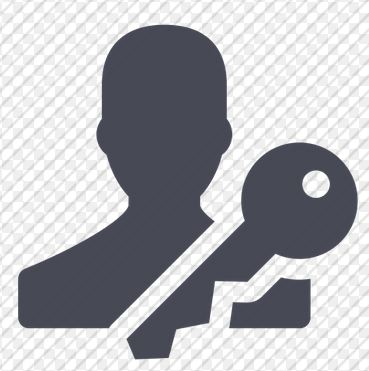 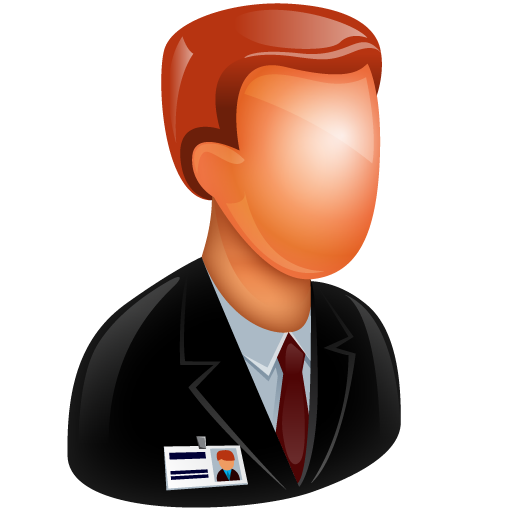 Handle Report
Ban/Unban Account
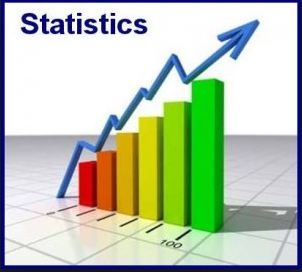 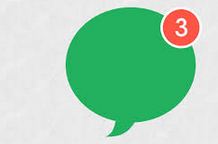 Staff
Statistic
Nontification
http://shotandsell.com
Company Logo
3
System Requirements Specifications
3.3 Function for Manager
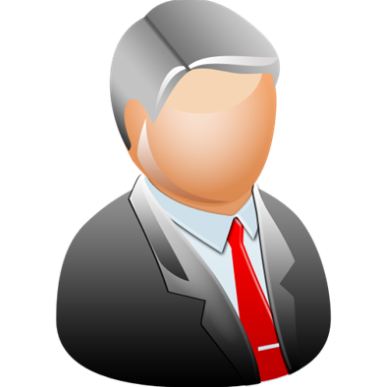 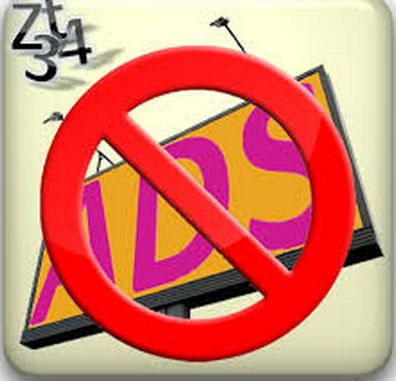 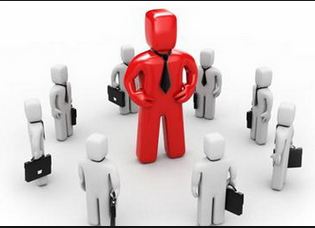 Ads management
Advertiser management
Manager
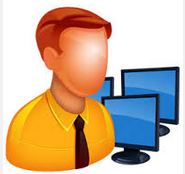 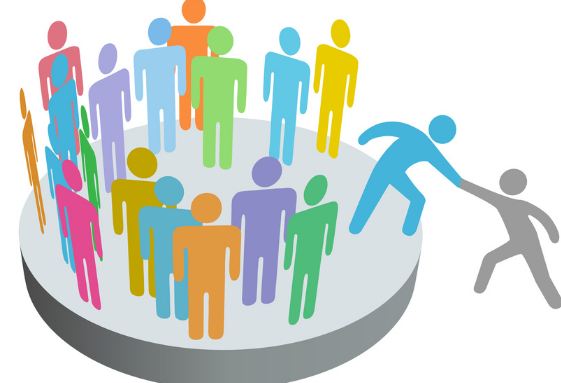 Admin
Account management
http://shotandsell.com
Company Logo
4
System Design Description
4.1 System architectural design
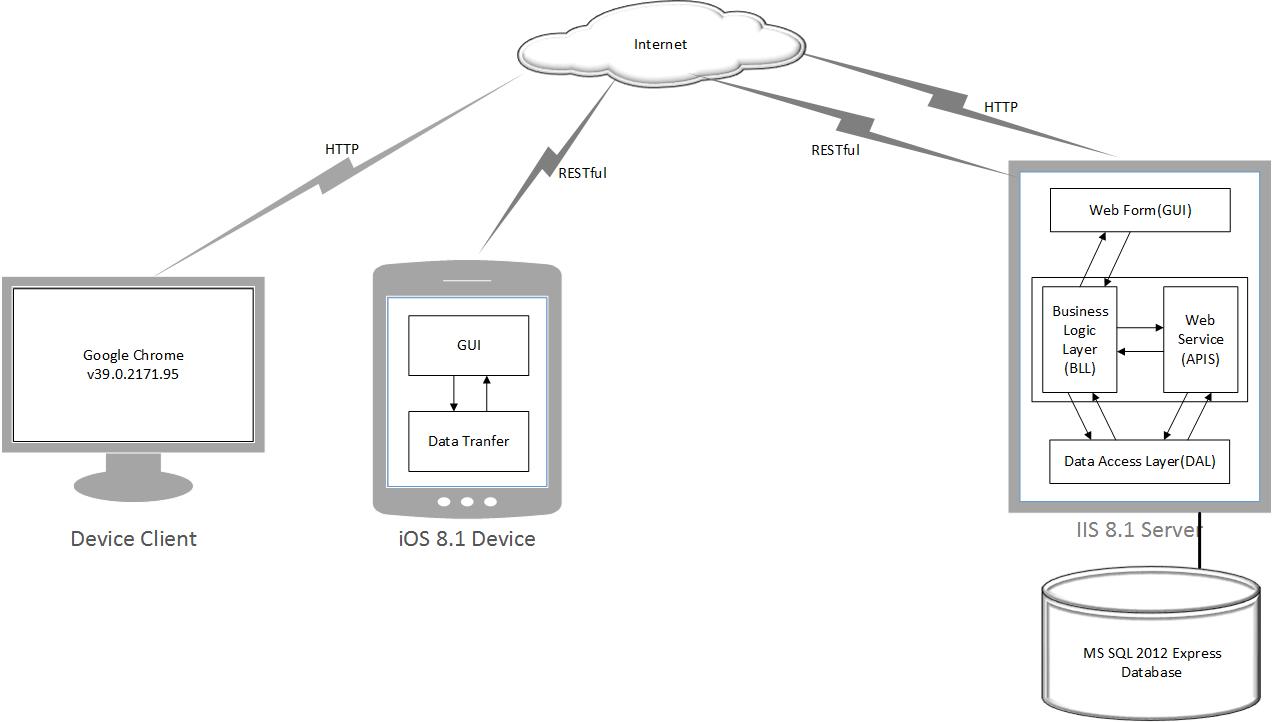 System architectural
http://shotandsell.com
Company Logo
4
System Design Description
4.2  Component diagram
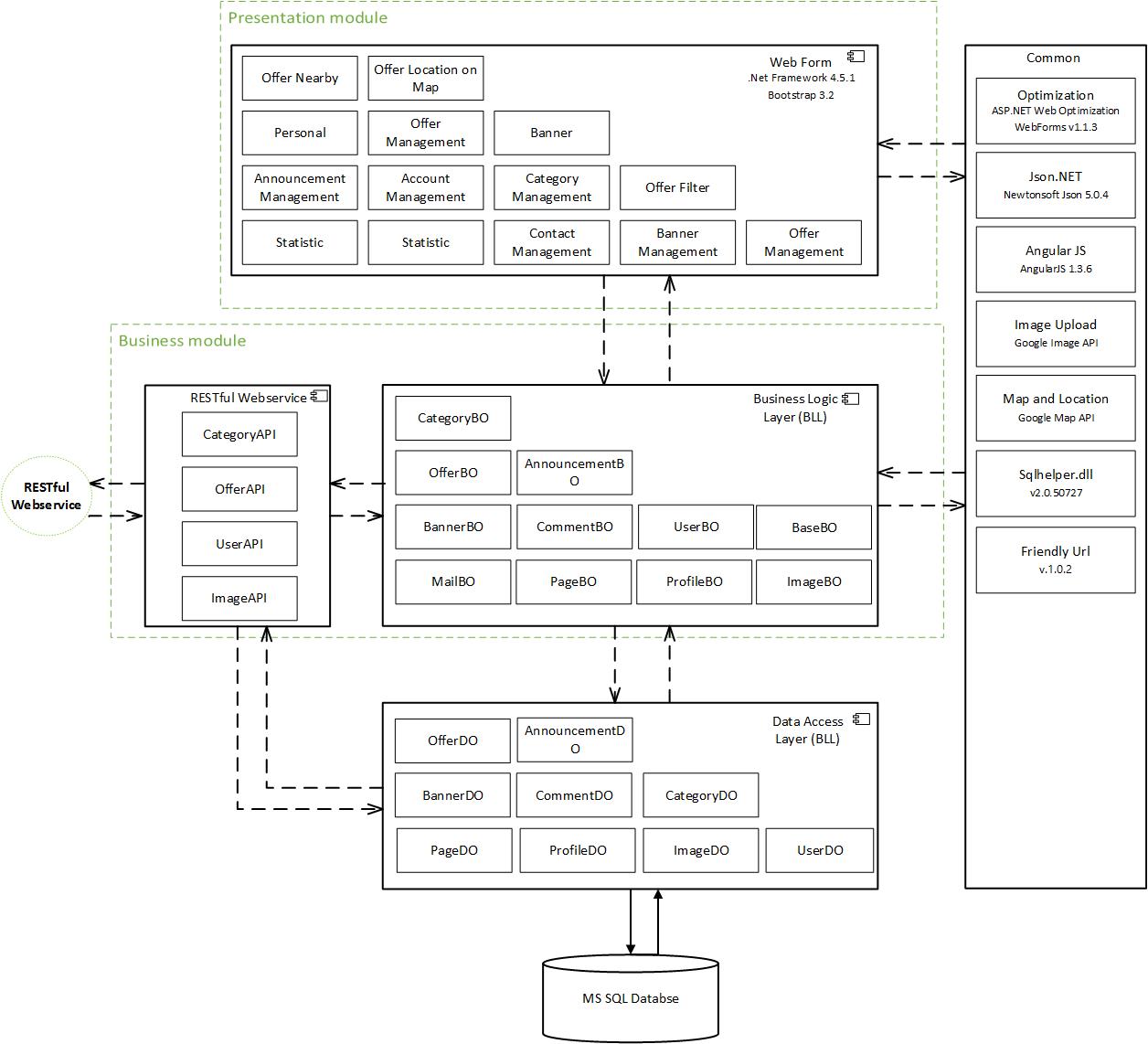 Component Web application
4
System Design Description
4.2  Component diagram
Component Mobile application
4
System Design Description
4.3  Class diagram
Company Logo
Example
Class OfferBo
www.themegallery.com
Company Logo
4
System Design Description
4.4 Database Design
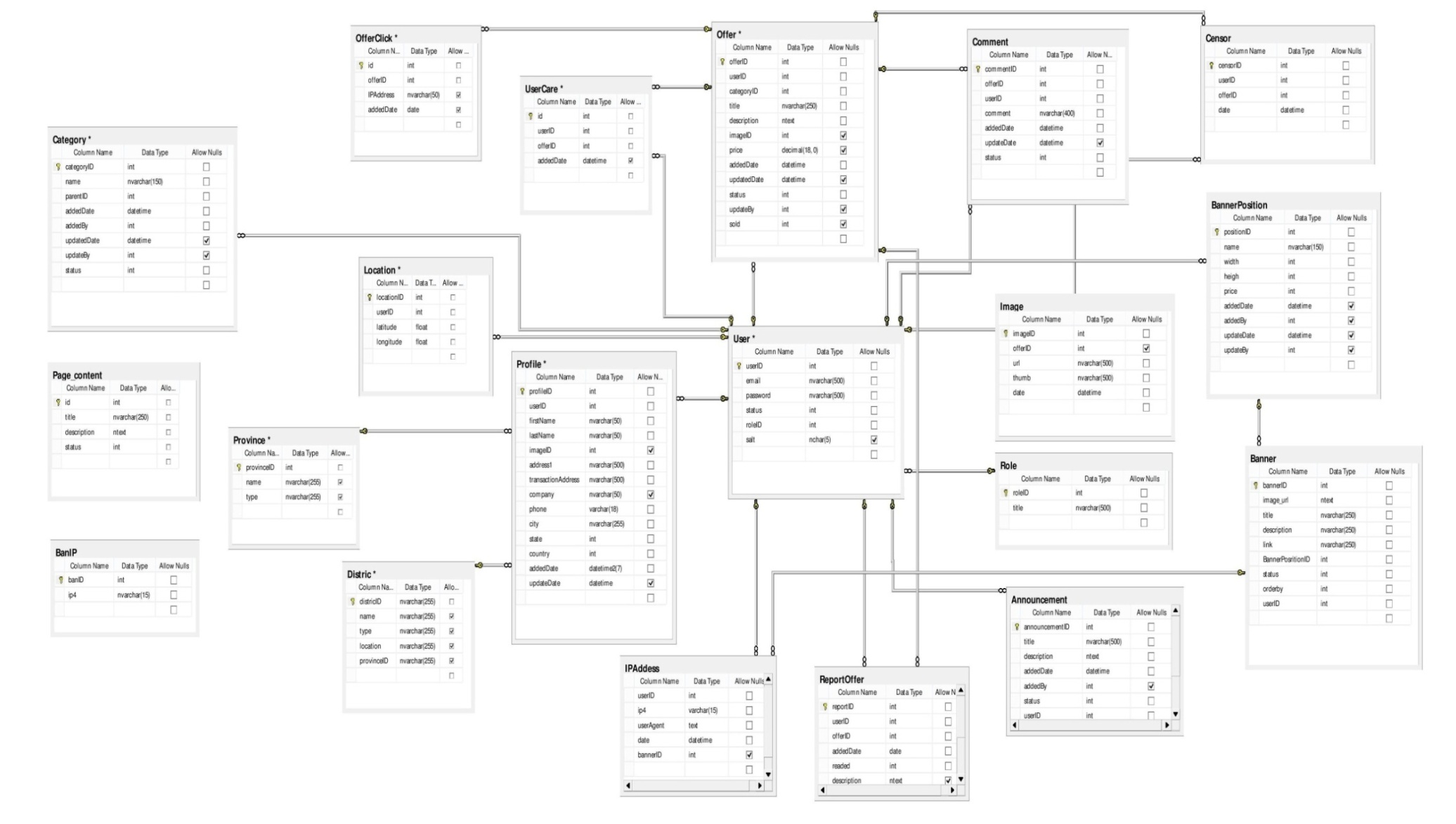 http://shotandsell.com
Company Logo
Example
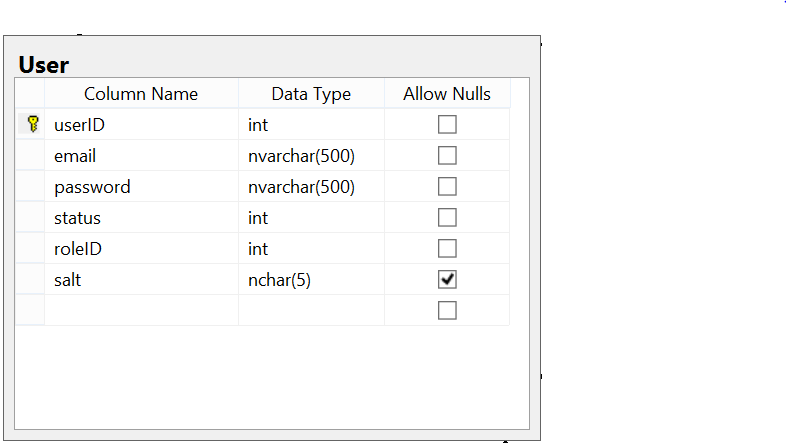 Object
http://shotandsell.com
Company Logo
4
System Design Description
4.5 Interface Design
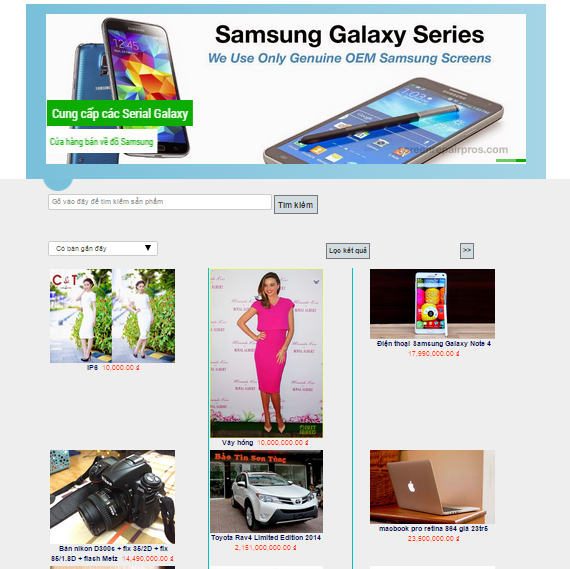 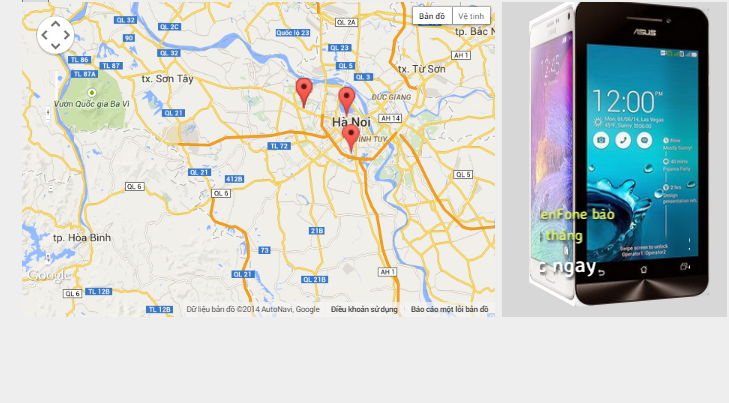 Home page http://shotandsell.com
http://shotandsell.com
Company Logo
4
System Design Description
4.5 Interface Design
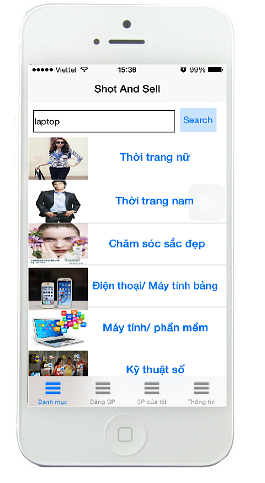 Icon Ios application
Main Screen
http://shotandsell.com
Company Logo
5
System Implementation & Test
5.1  V_model
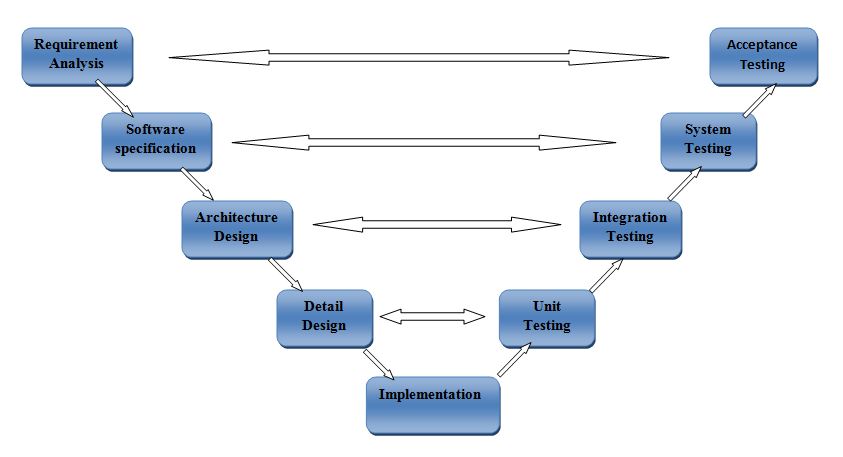 V-model
http://shotandsell.com
Company Logo
5
System Implementation & Test
5.2  Test process
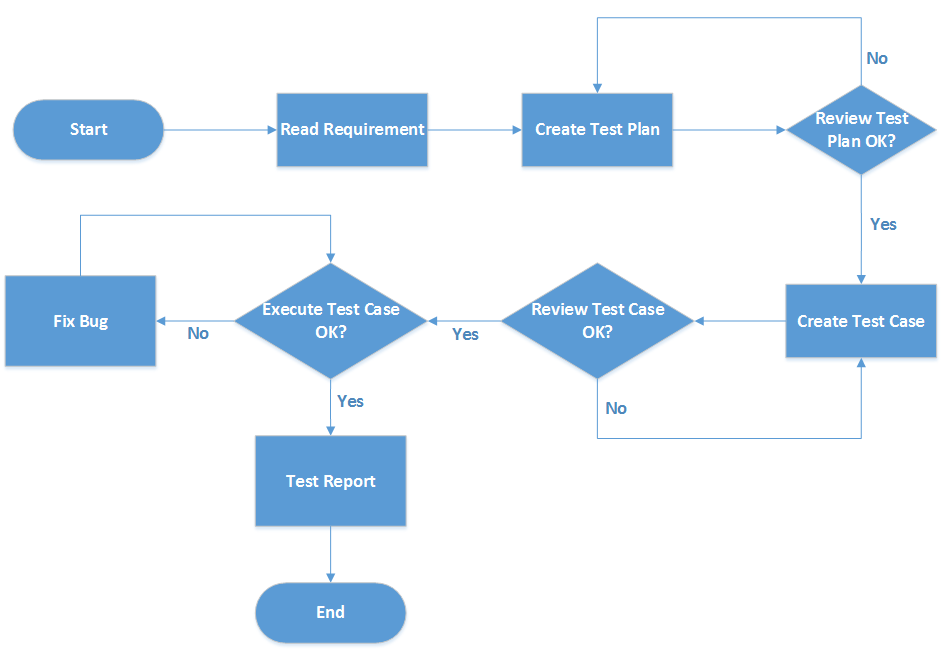 Test process
http://shotandsell.com
Company Logo
5
System Implementation & Test
5.3  Test Plan
Iteration 1
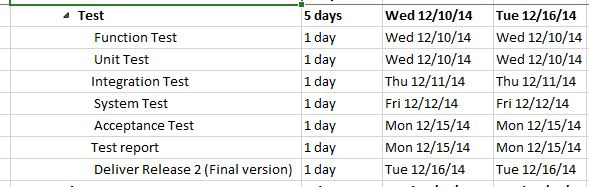 Iteration 2
http://shotandsell.com
Company Logo
5
System Implementation & Test
5.4 Test environment
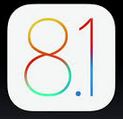 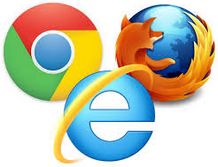 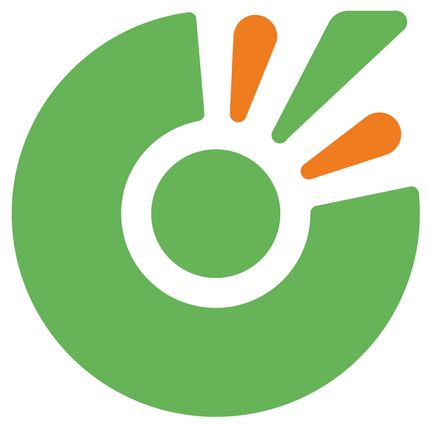 http://shotandsell.com
Company Logo
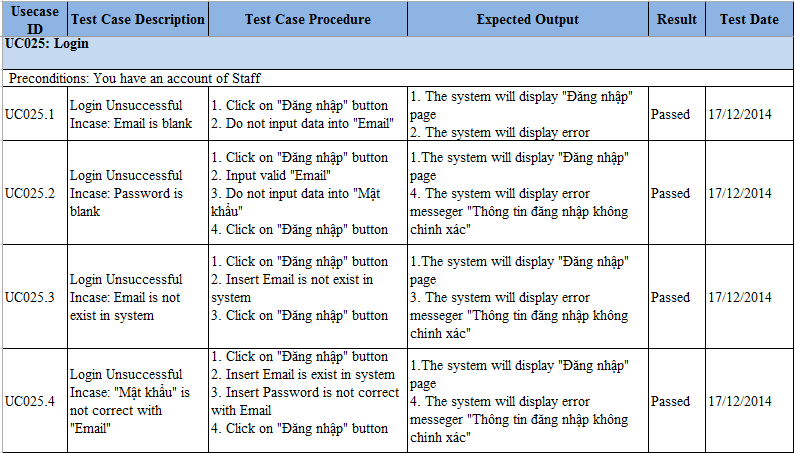 www.themegallery.com
Company Logo
5
System Implementation & Test
5.4 Test Results
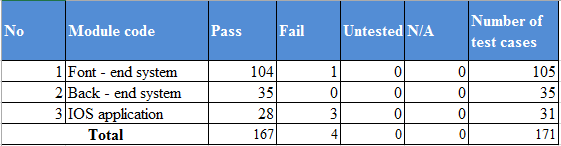 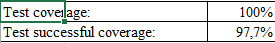 http://shotandsell.com
Company Logo
6
Demo & QA
6.1 Demo
http://shotandsell.com
Company Logo
6
Demo & QA
6.2 QA
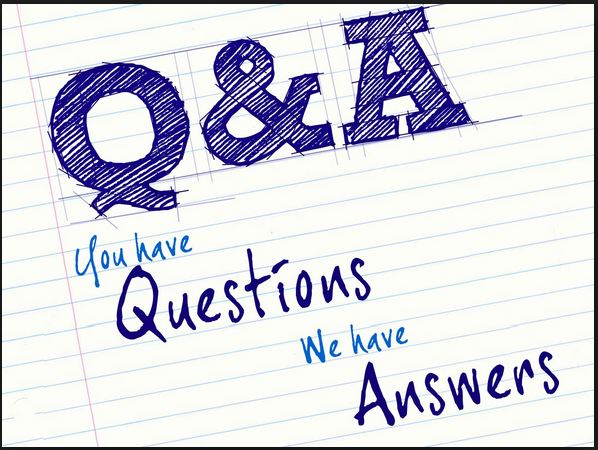 Company Logo
http://shotandsell.com/
Thank You !
http://shotandsell.com/
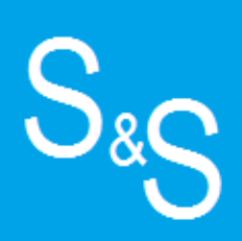